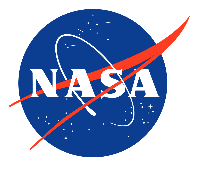 Why to Watch WFS 3.0
CEOS WGISS-48Hanoi, VietnamOctober 8-11, 2019Hosted by VNSC VAST
Valerie Dixon
NASA EOSDIS
Valerie.dixon@nasa.gov
1
[Speaker Notes: Committee on Earth Observing Satellites (CEOS)
Working Group on Information Systems and Services (WGISS)
Vietnam National Space Center (VNSC)
Vietnam Academy of Science and Technology (VAST)
Earth Observing System Data and Information System (EOSDIS)]
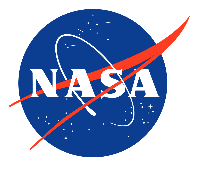 WGISS-47 Action 35
What Testbed 14 results could apply to WGISS Future Data Architectures (FDA)?
CDA SLT and Ad-hoc team led by Valerie Dixon (Michael Morahan, Andrea Della Vecchia, Chris Lynnes, Cristiano Lopes, Richard Moreno) to look into OGC Testbed 14 results and assess possible use and application within WGISS FDA interoperability activities
NASA EOSDIS Standards Office (ESO) Assessments of Testbed 14 results:
https://wiki.earthdata.nasa.gov/display/ESO/Potentially+Applicable+OGC+results
MANY great candidates – please check them all out!
2
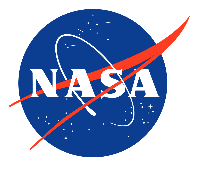 Winner is: Web Feature Service 3.0!
Next Generation Web APIs WFS 3.0 Engineering Report 
OGC 18-045
What is WFS used for?
WFS allows platform-agnostic requests for geographical features, such as borders and roads, that would overlay many maps.
But doesn’t EOSDIS use Web Coverage Service much more?
Yes, but… 
WFS 3.0 could massively improve the usability of WFS 
And if all goes well for WFS, WCS may follow suit
3
[Speaker Notes: Link to OGC 18-045 Engineering Report:
https://urldefense.proofpoint.com/v2/url?u=https-3A__docs.opengeospatial.org_per_18-2D045.html&d=DwMFaQ&c=ApwzowJNAKKw3xye91w7BE1XMRKi2LN9kiMk5Csz9Zk&r=EAPfNQwVuU5XPnl8ryzInWSYB4AhNUbUOWZlp_JsI_Q&m=4q5H8AYlExLYAQ9IotRDc9ZkqMVewyj9e7RoNUO-VPU&s=YW3QvBCTW9eFkigZAzKNsxQv9HRg-Nw0iqfESQp08As&e=]
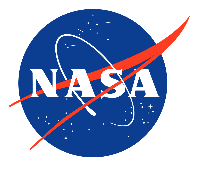 So what’s new with WFS 3.0?
Moving away from XML…
XML was limited in the ways and tools to make requests
… to a simple RESTful Interface 
So much easier to create and read requests
Core remains simple; extensions to cover advanced features
… primarily using JSON and HTML
Much more approachable to many more users and systems
Following Best Practices for Spatial Data on the Web
… and with OpenAPI support
Makes getting started quick and easy
Enables compatibility with GitHub for change management
4
[Speaker Notes: OGC W3C guidelines for Best Practices: https://www.w3.org/TR/sdw-bp/
REpresentational State Transfer (REST)
eXtension Markup Language (XML)
JavaScript Object Notation (JSON)
HyperText Markup Language (HTML)
Application Programming Interface (API)]
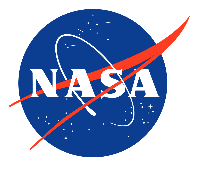 Why this is so promising!
Community Ownership & feedback
Allowing GitHub management leads to a more open standard, wider adoption
Increased Interoperability, between Applications and Platforms
REST Interfaces make everything easier
Increased Interest/Usage
JSON and HTML are more approachable to coders and systems than XML
WCS influence
And that would make a huge difference in our community
5
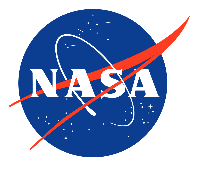 Special thanks to:
Chris Lynnes
christopher.s.lynnes@nasa.gov

ESO Team
yonsook.k.enloe@nasa.gov, michael.p.morahan@nasa.gov

Chris Holmes and his fantastic Dec 2017 Article
https://medium.com/@cholmes/wfs-3-0-get-excited-yes-8e904fdbcc0

Thank you!
If you have any questions, please reach out:
valerie.dixon@nasa.gov
6